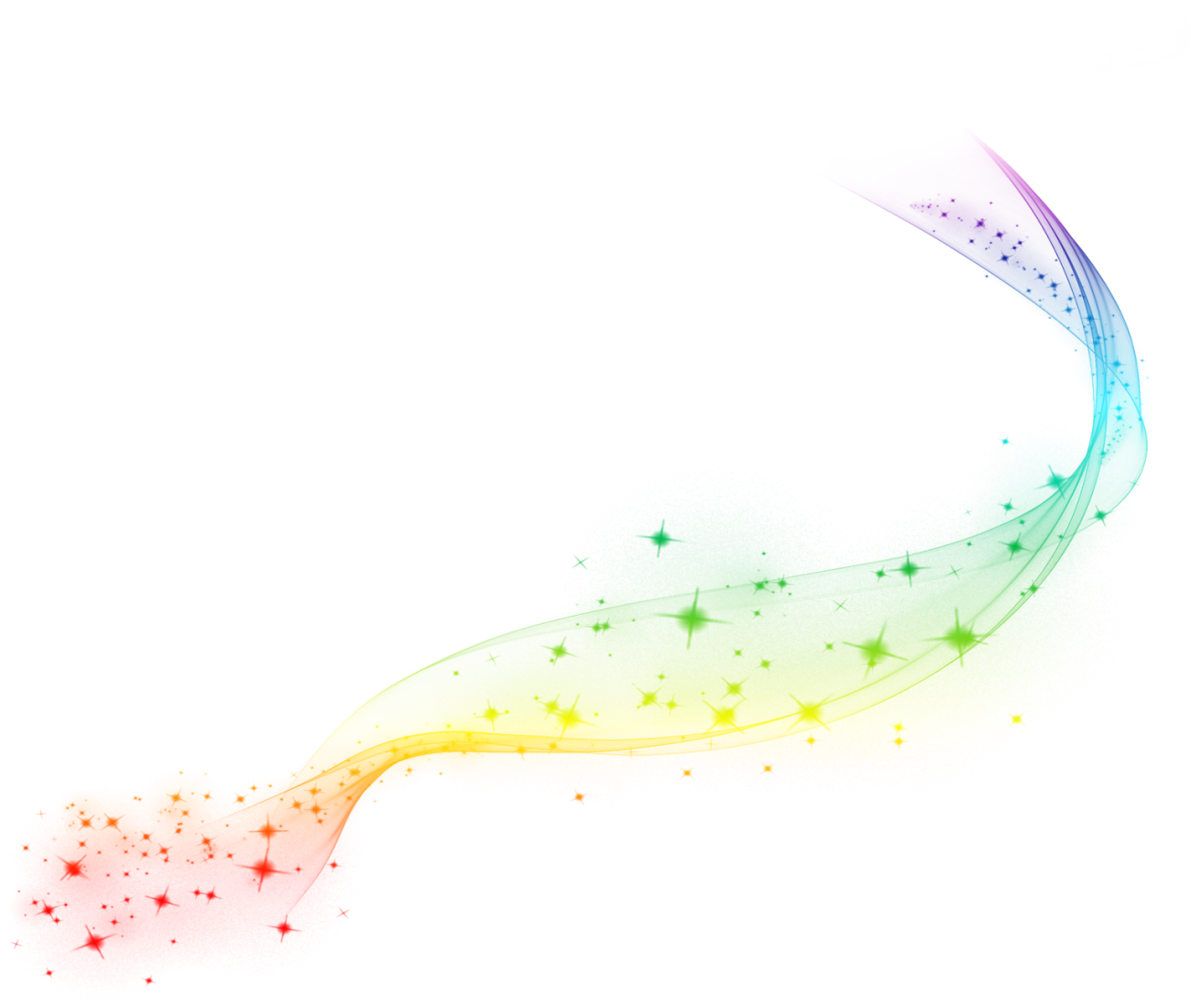 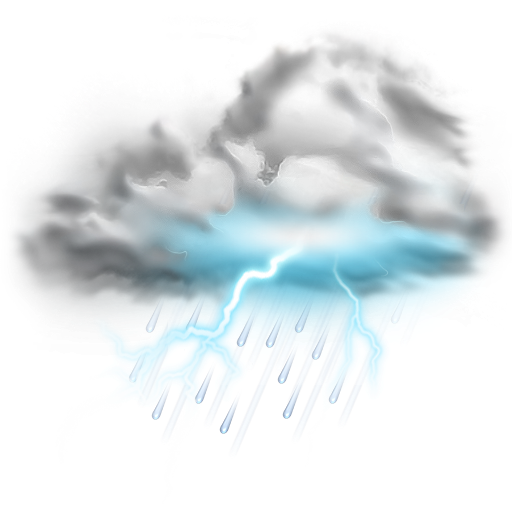 СКАЗКА О ПРОПАВШИХ
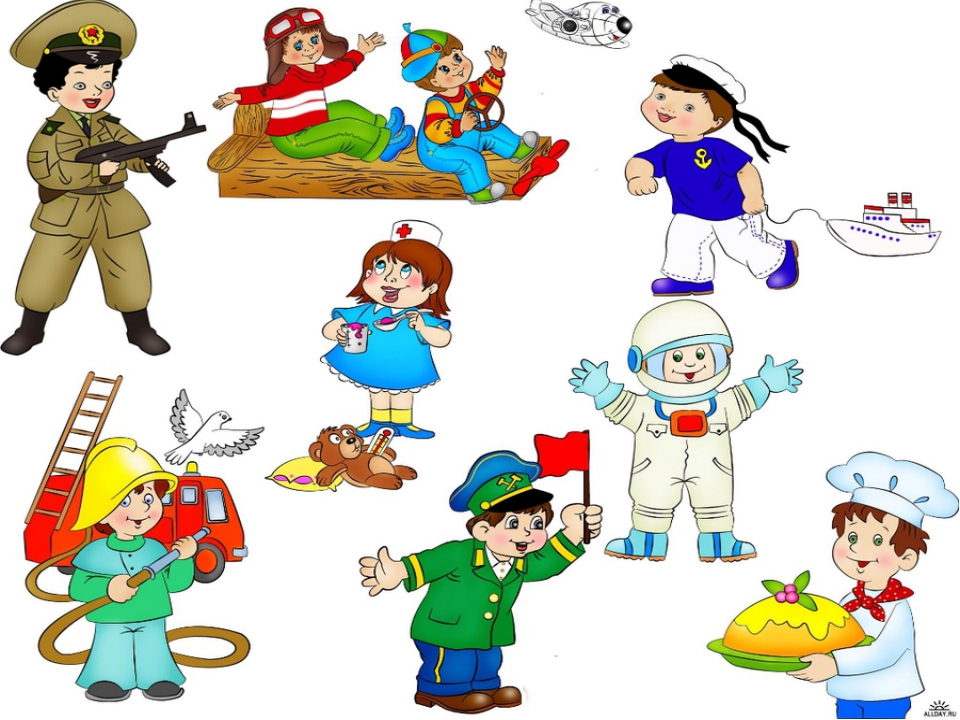 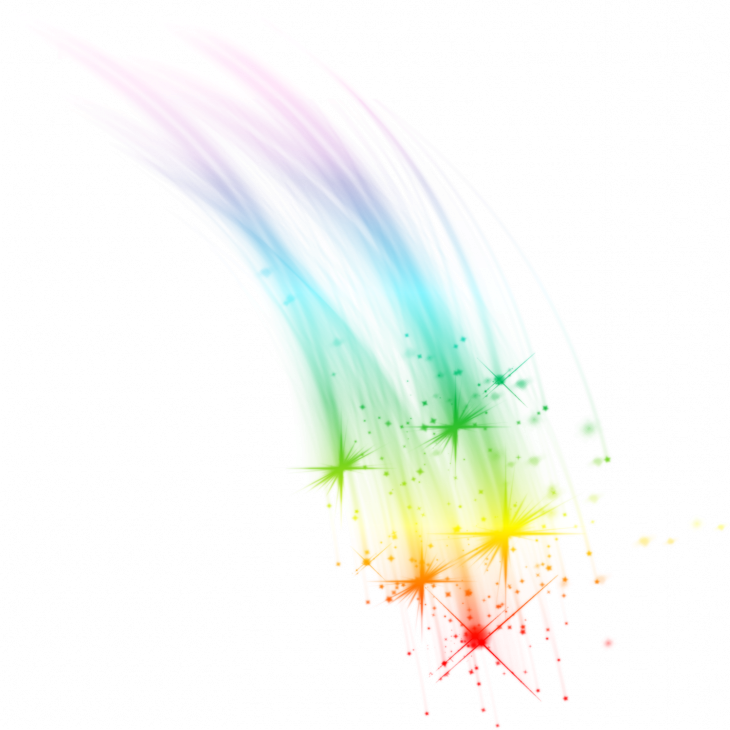 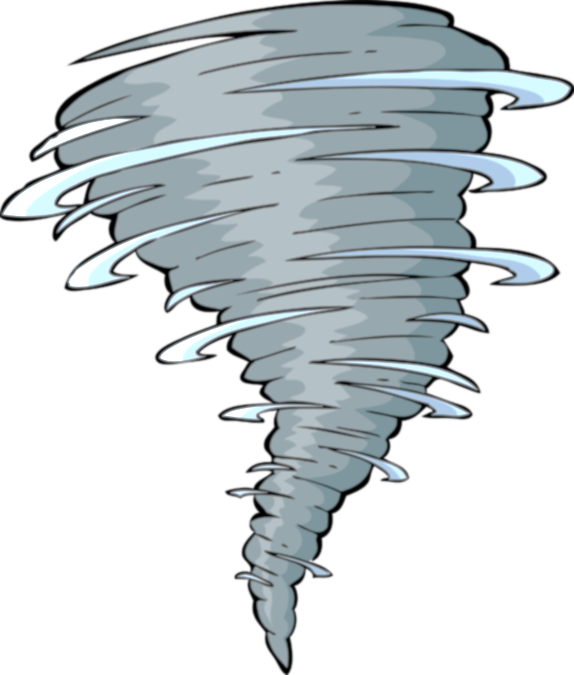 ПРОФЕССИЯХ
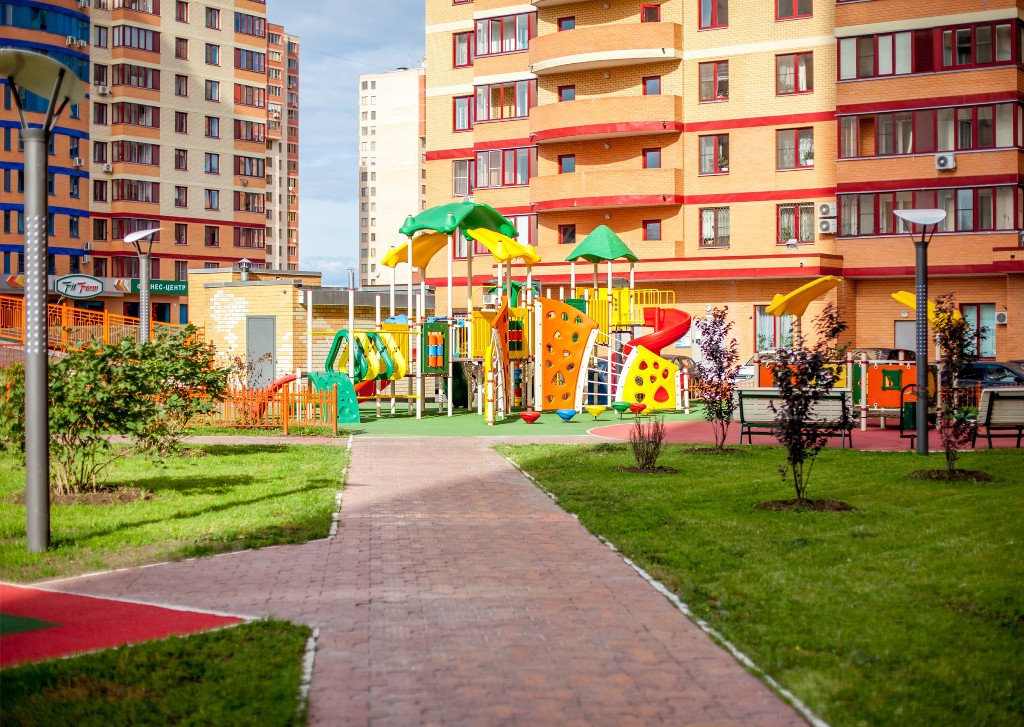 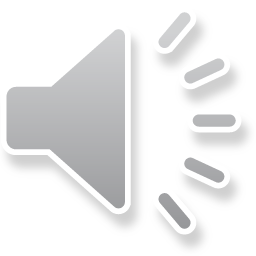 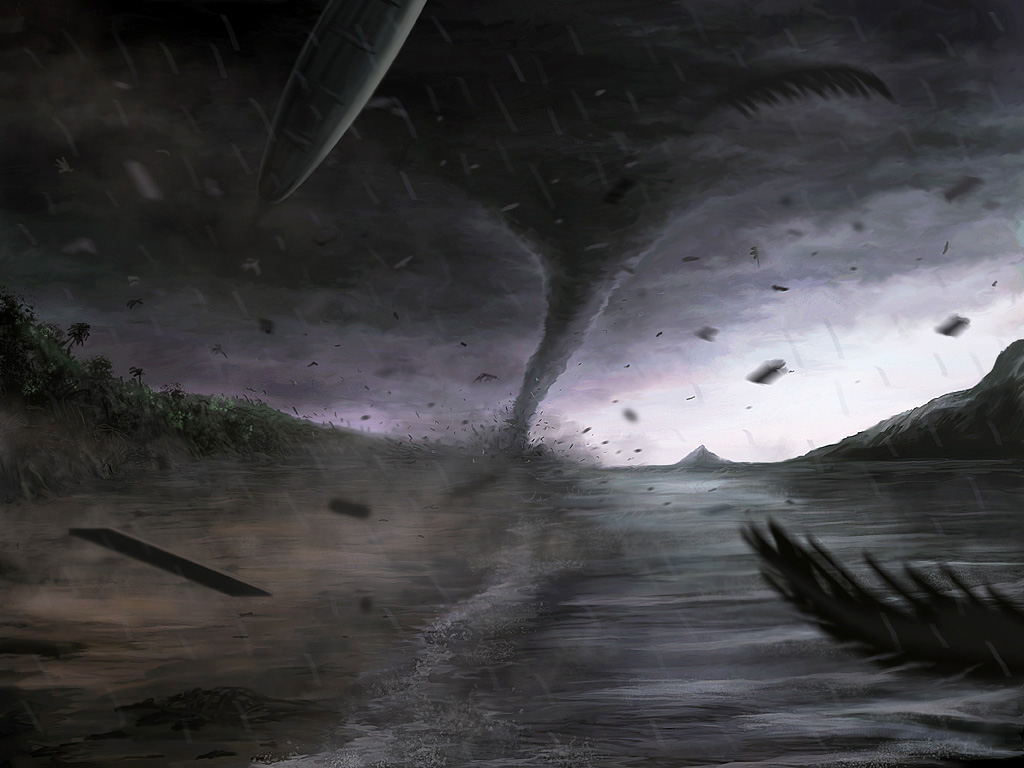 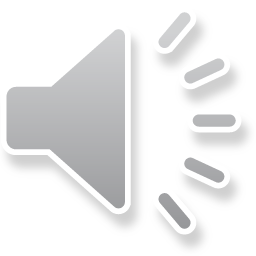 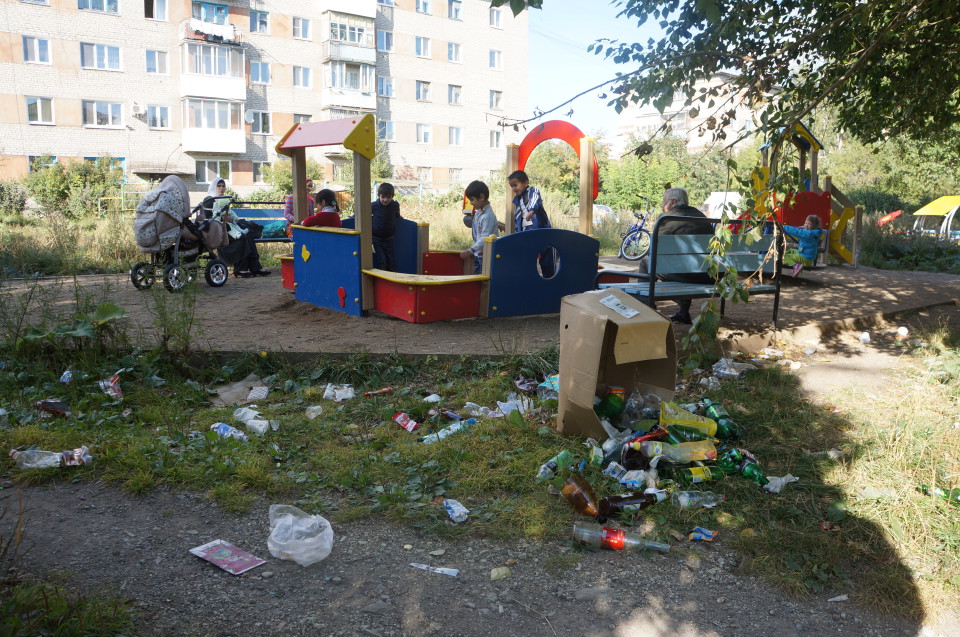 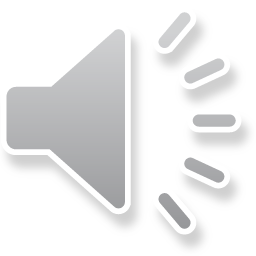 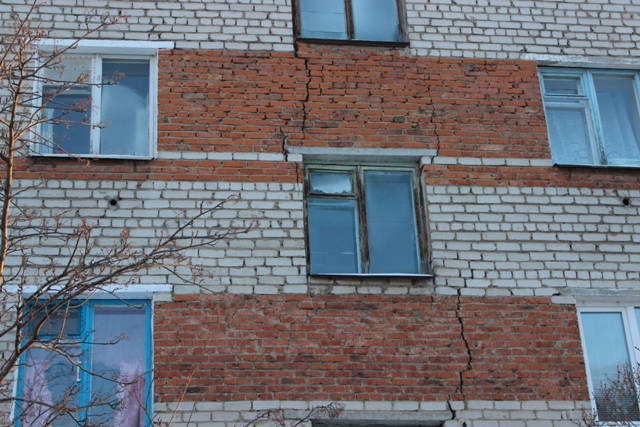 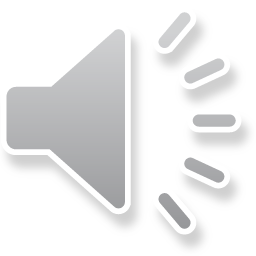 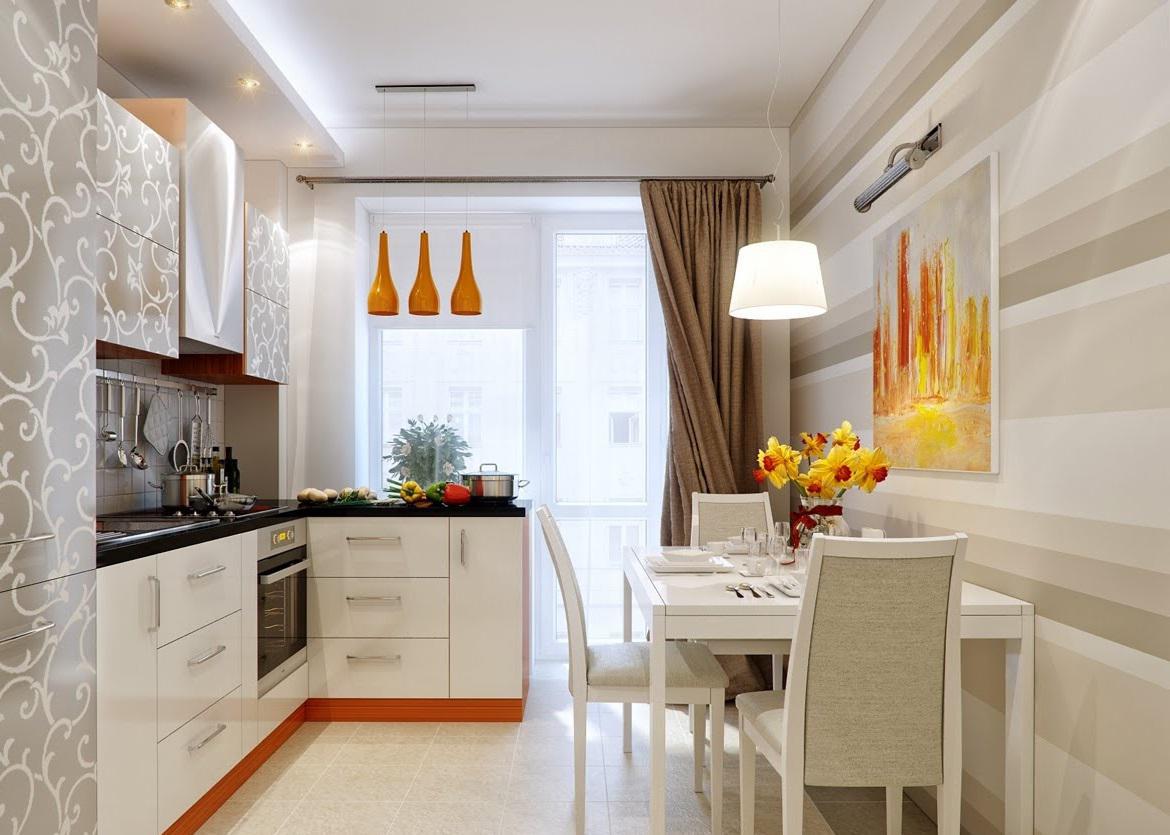 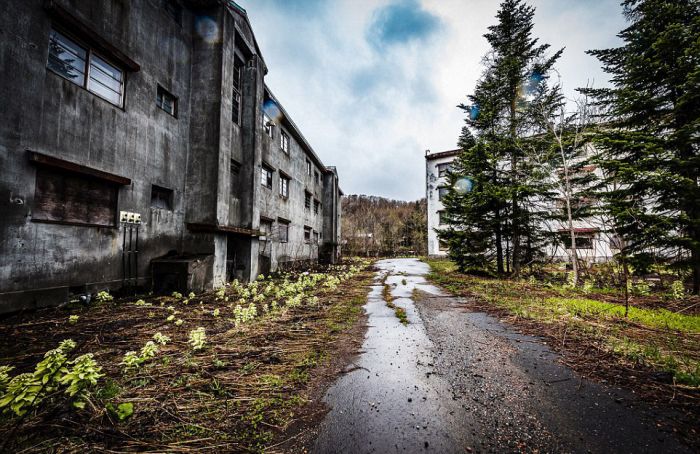 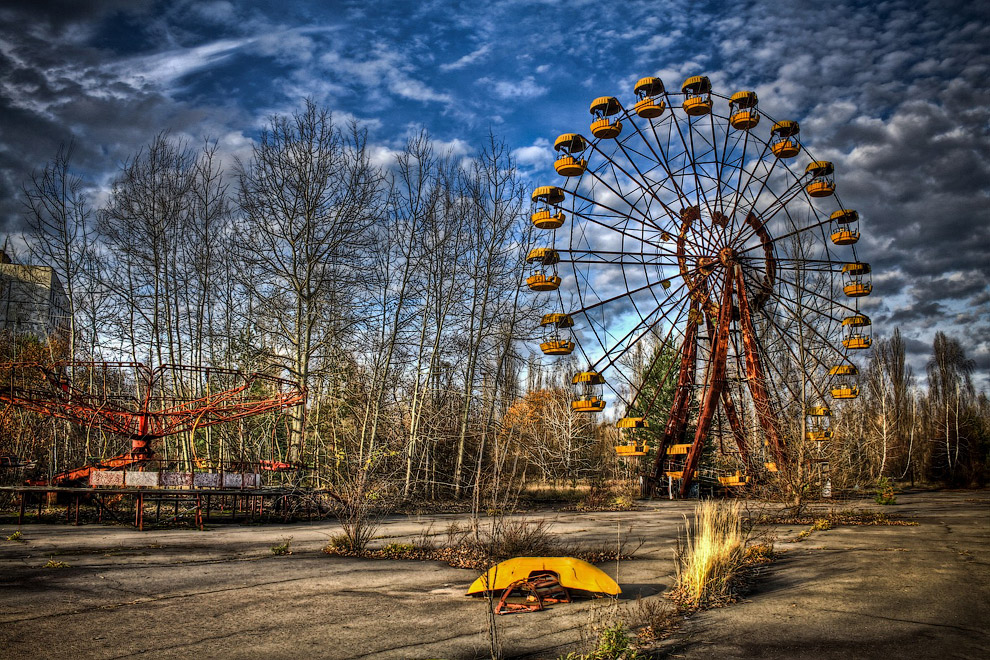 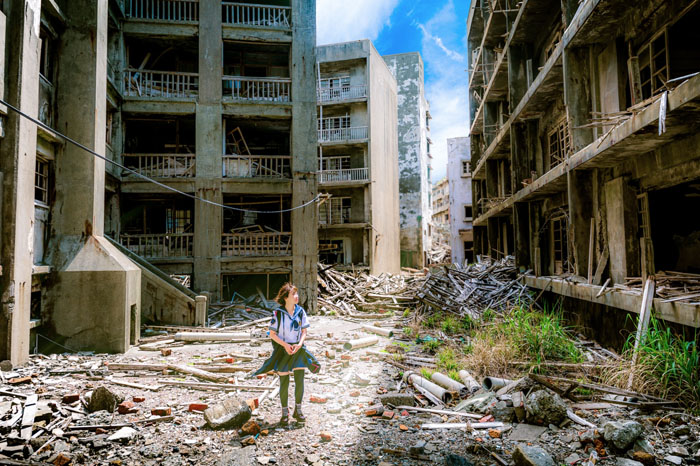 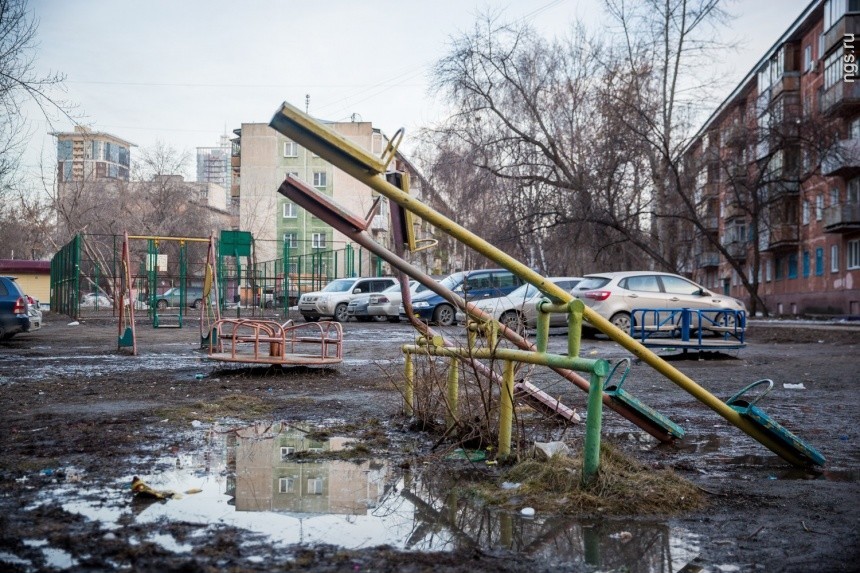 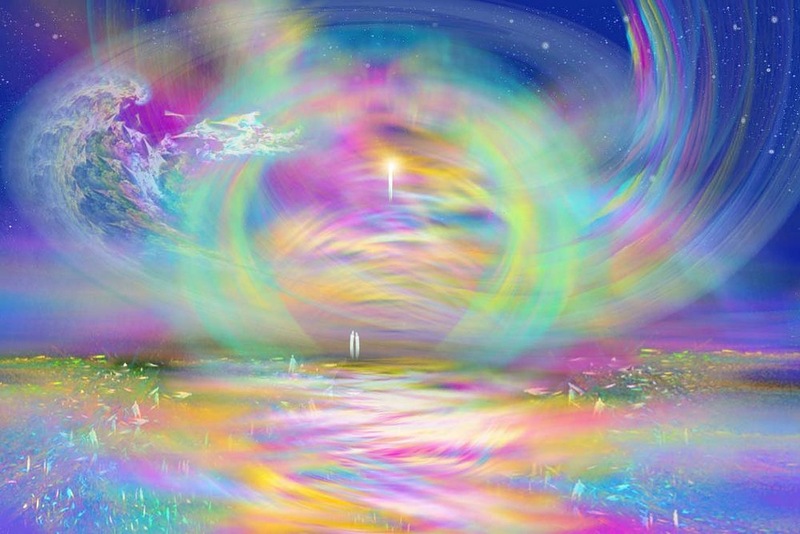 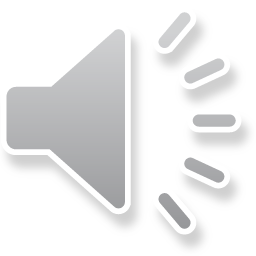 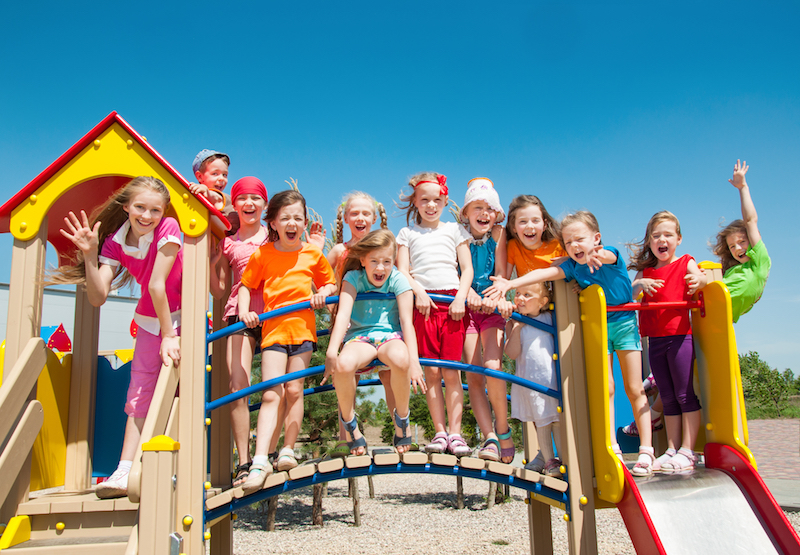 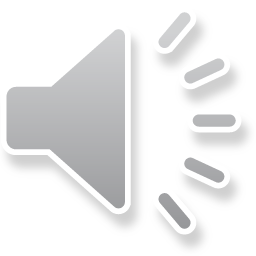 Вот и сказке конец,
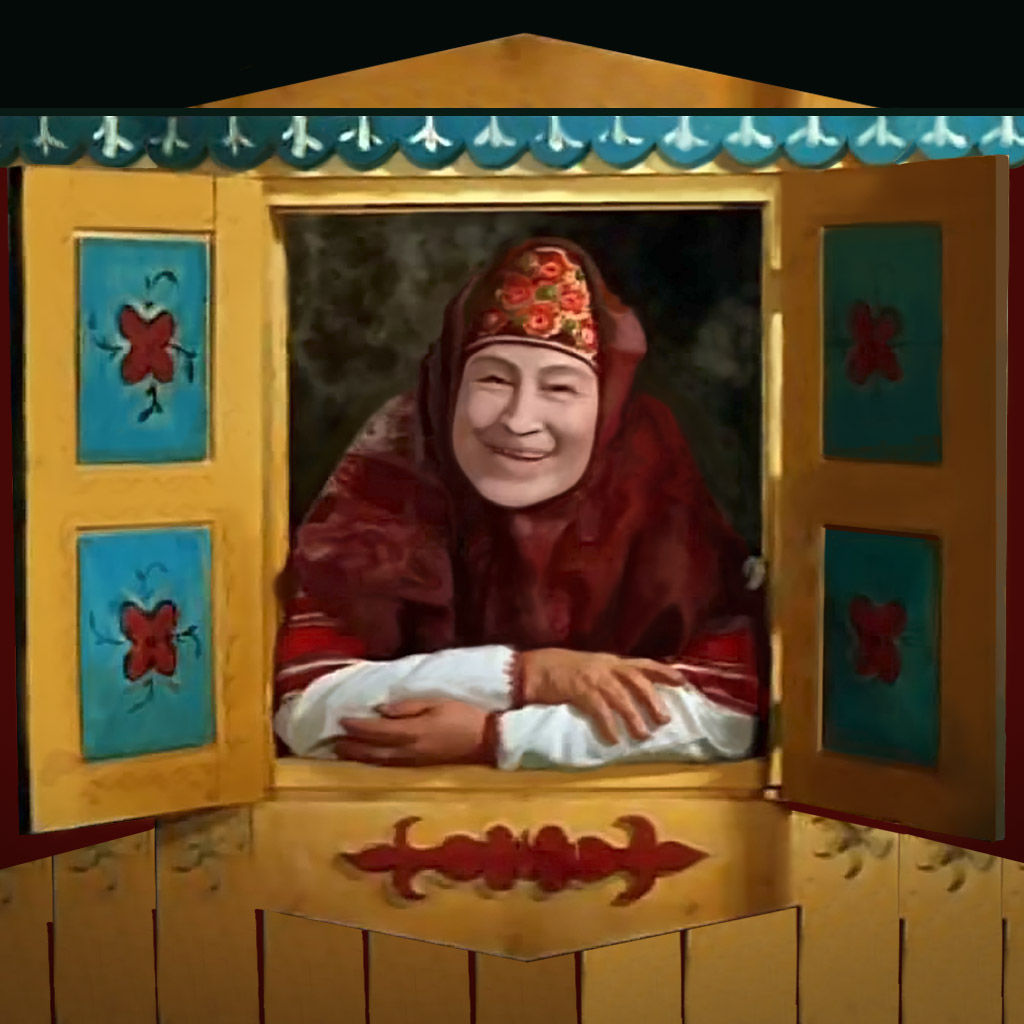 а кто слушал–молодец!